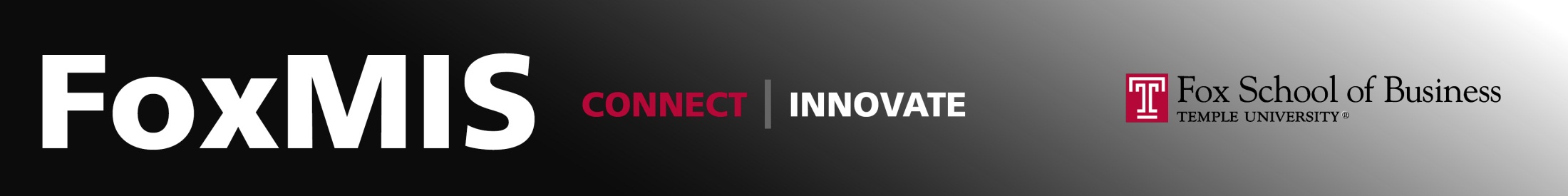 jQuery & HTML
MIS 2402
Department of MIS
Fox School of Business
Temple University
Agenda
Some things we’ve seen before:
The difference between val() and html()
The click event

Some thing we haven’t
Some jQuery methods: show() and hide()
A few Bootstrap classes: Primary, Secondary, Info, Success, Warning, and Danger
2
The difference between val() and html()
We have used these two jQuery methods repeatedly throughout the semester.  We use these methods to read data from, and write data to, an HTML page.
Like this:
let x = $("#some_tag_id").val();
Or like this:
$("#another_tag_id").html("Hello World");
Discuss: How do you know which method to use, and when?
3
[Speaker Notes: [0][“Dependents”][1]]
Reading and Writing Inner HTML
Some HTML tags have inner html.
<p id="tag1">I am a paragraph</p>
To read or write the text inside the tag, use the jQuery html() method.
let x = $("#tag1").html();  //reading
$("#tag1").html("hello world");  //writing
4
Reading and Writing Value
Some HTML tags have value.

<input id="tag2" type= "text" value="Old text">

To read or write the value of the tag, use the jQuery val() method.

let x = $("#tag2").val(); // Reading
$("#tag2").val("New text"); // Writing
5
Wild and crazy…
Some HTML tags have both inner html and value.

<select id="tag3">
	<option value="1">Yes</option>
	<option value="0">No</option>
</select>
6
The click event
Most of our examples and assignments this semester have used portions of code that look like this:

$("#btn_1").click(function(){
	//something happens here
	console.log("button click!");
});
This is an example of an event.  An event is a condition that your code is waiting for. In the above sample, we are using the jQuery method click() to define what happens when the selected tag #btn_1 is clicked.
7
Some things to know about events
There are many, many possible events that can be anticipated on a web page: button click, double-click, gaining focus, losing focus, key press, mouse over, mouse out, page load.  And most HTML tags can be clicked!  (Not just buttons!!)
In this class, you only need to consider one kind of event: the click event.  (Aren’t you glad?)
The syntax of the jQuery click method is this:
$().click();
The function that will run when you click it
The tag you might click on
8
Again…
Looking at this sample again:

$("#btn_1").click(function(){
	//something happens here
	console.log("button click!");
});
The red text is selecting a tag on the HTML page.
The green text is the definition of the function that will execute when the click event takes place.
FUN FACT: Unlike most of the functions you have written this semester, this function has no name.  For that reason, it is called an anonymous function.  Where else have you seen an anonymous function lately???
9
Two new jQuery methods
We can use jQuery methods hide() and show() to make HTML tags appear and disappear on the page.
$("#some_tag").hide();   //make the tag 					//invisible
$("#some_tag").show();   //make the tag 					//visible
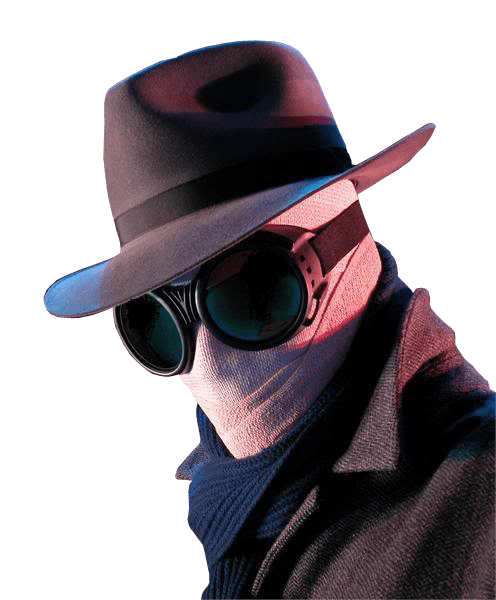 10
Time for some work
The learning doesn’t stop here!  In our assignment we will see these additional jQuery methods:

addClass()
removeClass()

We will also see how to use bootstrap classes to indicate:
Success, Danger, Warning, Information, Primary, Secondary
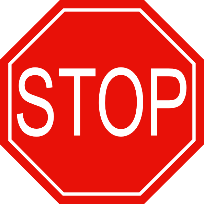 11